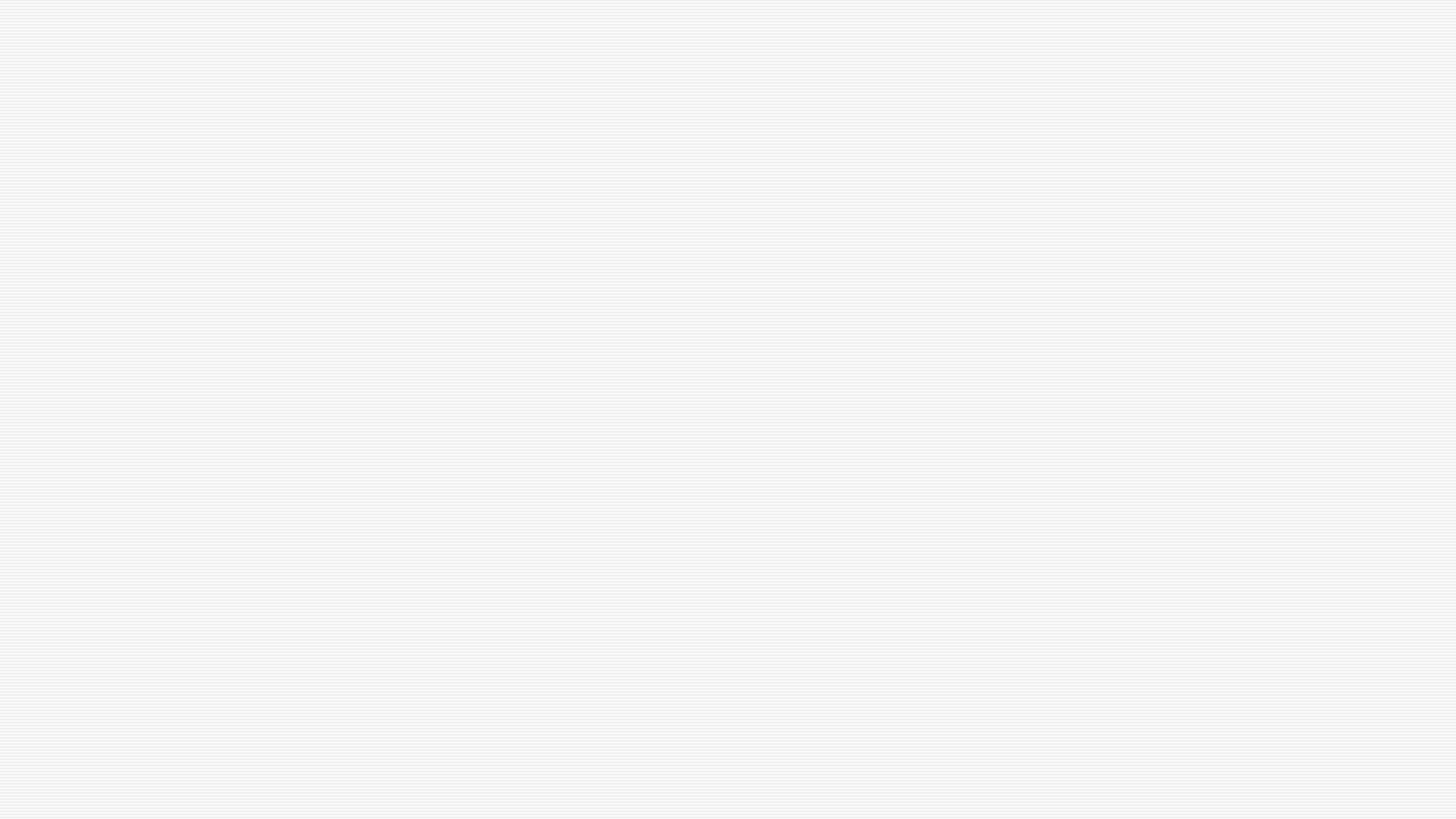 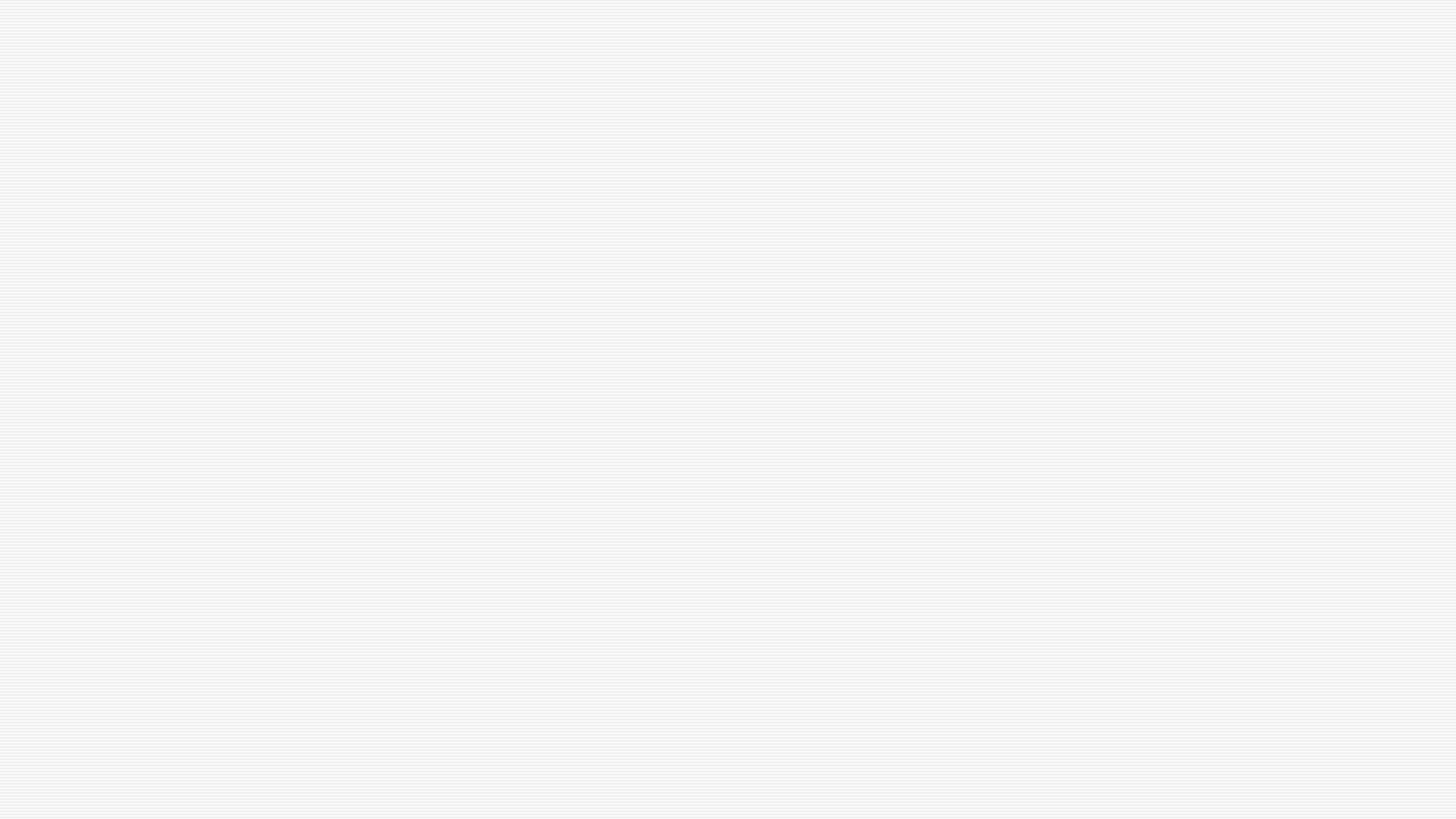 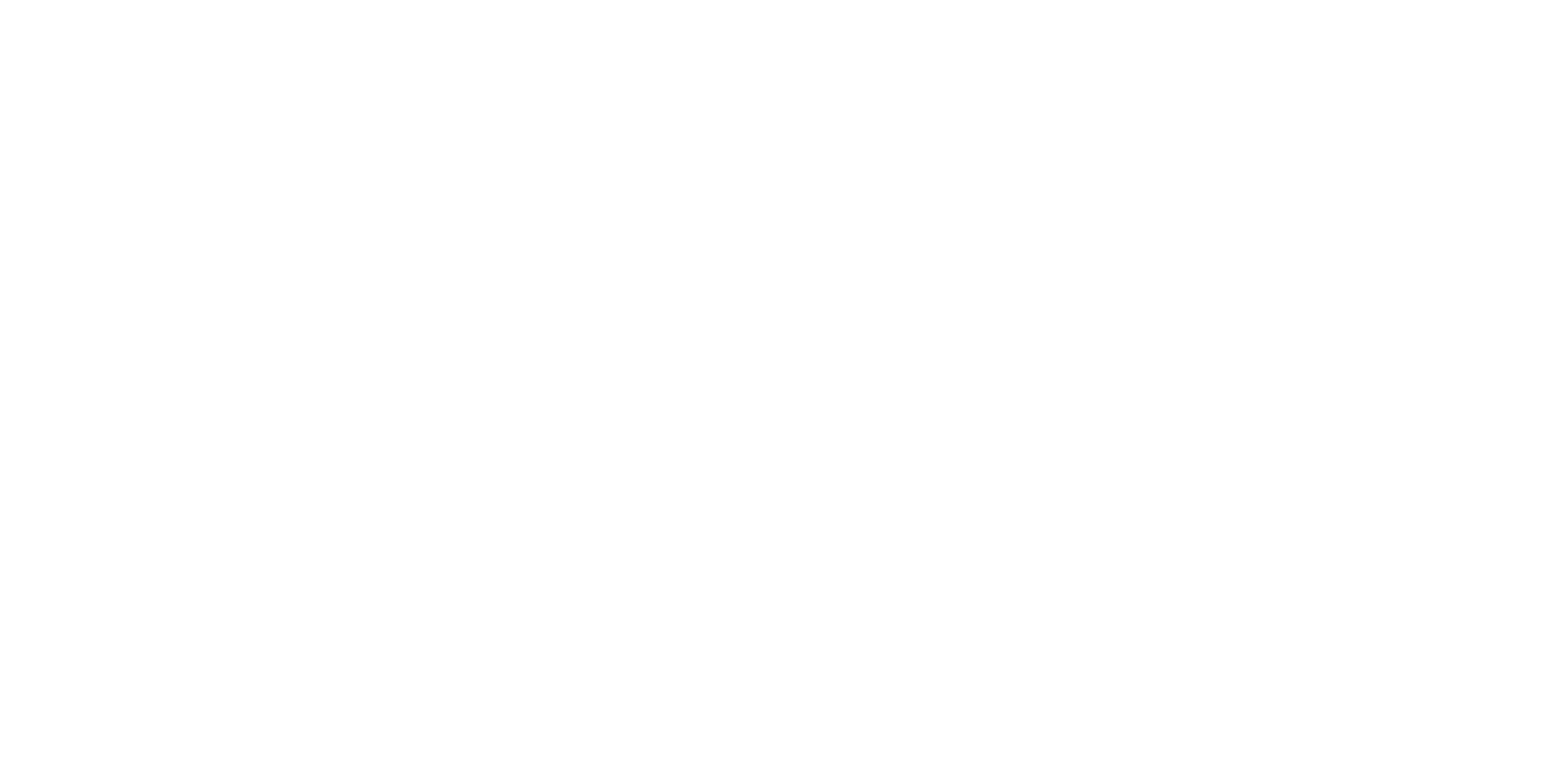 Préparation physique
z
Sommaire
Définition 
Identifier ses besoins 
Rappel filière énergétique 
Développer l’endurance 
Développer la force maximale 
Développer sa force explosive 
Développer sa vitesse 
Développer sa souplesse
Définition
La préparation physique des sportifs, qu’ils soient amateur ou athlètes de haut niveau, est un travail important. 
Elle vise à augmenter et optimiser les performances des sportifs dans leurs discipline, tout en limitant le risque de blessures 
PRADET1996 : la préparation physique est l’ensemble organisée et hiérarchisé des procédures visant au développement des qualités physique. 
Elle doit apparaître de façon permanente aux différents niveaux de l’entraînement sportif et se mettre au service des aspects technico-tactique.
Identifier ses besoins
Évaluation diagnostic, le but est de diminuer le niveau de complexité de la situation. 
Elle apporte un éclairage sur les pistes éventuelles à explorer, parmi lesquelles nous aurons à faire un choix pour planifier les cycles d’entraînements. 
Les principaux but : 
Identifier les points fort , point faible 
Fournir un retour d’information  
Aider l’athlète a mieux comprendre les adaptations physiologiques
Les paramètres à prendre en compte pour un test : 
Pertinence : est ce que le test mesure bien la valeur que je souhaite obtenir 
Fidélité / reproductibilité : le test doit être renouvelable dans le temps afin de pouvoir mesurer les changements. 
Objectivité : les résultats obtenus ne doivent pas dépendre la personne qui en fais la mesure.
Autre caractéristique : la sécurité, le coût , le nombre de personne maximum pouvant être évalué,
Les principales composantes physique de la performance : 
Puissance 
Souplesse
Équilibre 
Vitesse 
Agilité 
Coordination 
Temps de réaction
Filière énergétique
Développer l’endurance
Définition endurance : c’est la faculté de réaliser des actions motrices pendant une durée maximale. PRADET 1988
VO2 max : le débit maximal (V) de production d’énergie par voie oxydative, il correspond à la quantité maximum (max) d’oxygène (O2) qu’un organisme peu utilisé par unité de temps (L/min)  au cours d’un exercice intense et où durée prolongé 
Exemple : 1kg de muscle consomme 50ml d’o2 en 1min 
Ci se même muscle consomme 60ml en 1min après une semaine d’entraînement j’ai améliorer ma VO2 max , c’est ma capacité à fournir de l’énergie donc mon endurance 

VMA : vitesse maximale aérobie, c’est l’allure de course qui va vous faire atteindre votre quantité maximum d’oxygène que l’organisme peu utilisé par unité temp VO2 max
Exemple de test
Test Cooper : ce test consiste à parcourir la plus grande distance en 12min pour en déduire la VO2 max = (distance en mètre – 509,9/44,73) 
Test Luc léger : permet de calculer la VMA et VO2 max, 2 plot espace 20m bande sonore
Développer la force maximal
Définition : capacité du muscle à générer une tension interne suite à une stimulation nerveuse par apport à un segment corporel et où une charge additionnel externe 
La tension musculaire donc la force est influencé par plusieurs paramètre : 
Nerveux,  stimulation et coordination des unités motrice 
Musculo tendineux, génération et transmission de la tension 
Hormonal , croissance et apport en énergie
Que se passe t’il si nous gagnons en force ? 
Nous serons capable d’effectuer des mouvements avec d’avantage d’aisance et avec des charges plus conséquente 
Force maximale concentrique : mise en action du plus grand nombre d’unité contractiles au sein du même muscle afin de produire la plus grande tension, permettant le rapprochement des sagement 
Force maximale isométrique : mise en action du plus grand nombre d’unité contractiles au sein même muscle afin de produire la plus grande tension statique (pas de mouvements, exemple grainage)
Force maximale excentrique le plus grande tension musculaire que le muscle peut subir avant sa rupture
Exemple
Perfectionnement du recrutement, synchronisation des unités motrices. Effort bref et de grande intensité 1-3 répétitions avec des charges proche du max 
Les efforts sont important et répétés et d’intensité sous maximal, 5-10 répétitions avec des charges environs 70% de la 1RM
Développer la force explosive
Définition : c’est la capacité à produire la plus grande accélération sur sois même ou sur un engin. 
Vous devez être capable de propulser votre corps le plus puissamment possible soit faire accélérer un objet le plus rapidement possible. 
Pas de puissance explosive si : 
Vous ne quittez pas le sol 
L’objet que vous tenez n’est pas propulsé 
Corrélation entre la force maximale et la force explosive. Les athlètes les plus fort sont en général les plus rapides.
Exemple
L’objectif étant d’effectuer un mouvement avec le plus de force possible dans le temps le plus court possible. Comme le boxeur doit frapper son adversaire le plus rapidement possible et avec le plus de force possible 
Plus l’impulsion est grande plus l’explosivité est travaillé
 Travail avec élastiques 
Travail en pliométrie,
Développer la vitesse
Définition : Faculté de faire parcourir à son corps ou à ses membres la plus grande distance dans un temps donné ou d’effectuer le temps le plus court sur une distance donnée. 
Développer sa vitesse sans la musculation semble faire apparaître certaine limite, pour cela il faut travailler deux méthodes de musculation afin d’améliorer sa vitesse exercices avec force horizontal et verticale. 

Les étapes de la vitesse : 
Départ 
Accélération 
Vitesse max 
Maintien vitesse et décélération
Influence sur la vitesse : 
Temps de réaction : il est différente selon les signaux 
Vitesse gestuelle : temps nécessaire pour exécuter un mouvement 
Fréquence gestuelle : nombre de coup sur un temps donnés 
Énergétique
Développer la souplesse
Définition : C’est une qualité physique comme les autres c’est l’amplitude qu’on peu donner à un mouvement sans blessures, sans douleurs. 
Cette qualité peu s’exprimer de façon stable (posture) comme le grand écart 
Ou instable (en mouvement) comme le high-kick
Les facteurs d’influence : 
anatomique 
mécanique 
environnementaux 
Émotionnel
Méthode de développement ou de maintien de la souplesse : 
Étirement : consiste à étirer les fibres musculaires pour améliorer leurs élasticité. Après un effort on s’étire pour redonner sa forme initiale au muscle et réduire les tensions musculaire (risque de courbatures) 
Plutôt sur un muscle chaud, on l’utilise en début avec des étirement actif ou en fin de séance 

Assouplissement : concerne plutôt l’articulation, l’objectif est d’augmenter l’amplitude du mouvement.
Travaille sur articulation et son environnement, le muscle peu étendre sa taille normale mais aussi tout le tissu conjonctif c’est-à-dire les tendons, les ligaments pour favoriser le gai d’extension 
Plutôt sur un muscle froid et de manière progressive
Méthode de développement ou de maintien de la souplesse : 

Étirement dynamique : utilisé dans la phase finale de l’échauffement 
Augmenter la température musculaire 
Préparer le muscle à l’effort 
Diminuer les risques de blessures 
Contracter / Étirer / Activer 

Étirement statique: sont réalisés en mettant progressivement le muscle en tension sans à coup puis maintenir le muscle étiré statiquement. Pas de déplacement des membres sollicité 
Plutôt utilisé en fin D’entraînement
Comment bien s’étirer : 

Attention au déchirures
Ne pas étirer un muscle blesser 
Retirer les chaussures pour avoir de bon appuie 
Être décontracter et relâcher 
Étirement lent et progressif 
Effectuer plusieurs répétitions minimum 2